Электрокамины
Electrolux
Почему электрокамины Electrolux?
Нам доверяют
Высшие стандарты качества
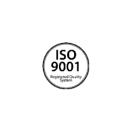 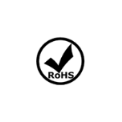 Вся линейка каминов соответствует российским и европейским стандартам качества: CE, RoHS, EAC и международной системе качества ISO 9001
Electrolux не нуждается в представлении. Коэффициент доверия потребителей к марке Electrolux является самым высоким среди производителей электрокаминов -  более 85%*.
>85%
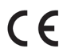 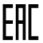 Эстетичность
Практичность
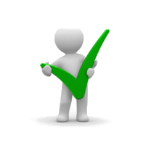 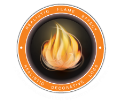 ручная окраска дров
инновационные LED-технологии
реалистичный эффект пламени Real Fire Perfect
пульт дистанционного управления
  мгновенный обогрев
  регулировка яркости пламени
Безопасность
Технологичность
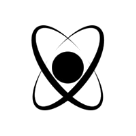 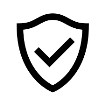 2 режима обогрева
  возможность использования в режиме «эффект пламени»
 корпус прибора не нагревается
система защиты от перегрева
  закаленное ударопрочное стекло
автоматическое поддержание температуры в помещении
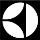 *По данным Global Reputation Index
коллекция
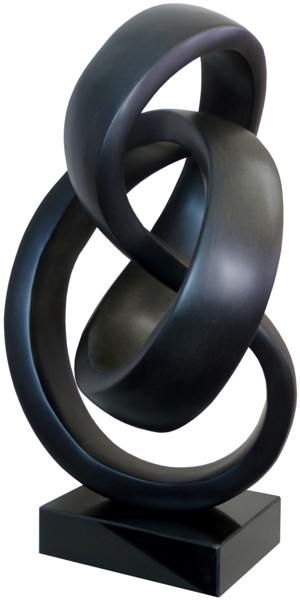 модерн
Все модели настенных каминов «Модерн» оснащены новейшей системой имитации пламени на основе передовых LED-технологий, которая не только создает эффект абсолютной реалистичности, но и дарит прибору долгие годы безупречно работы
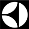 настенный камин
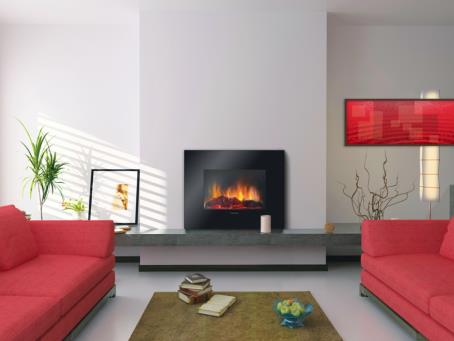 EFP/W - 1100ULS
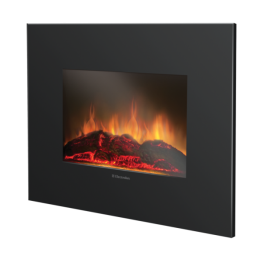 520  мм
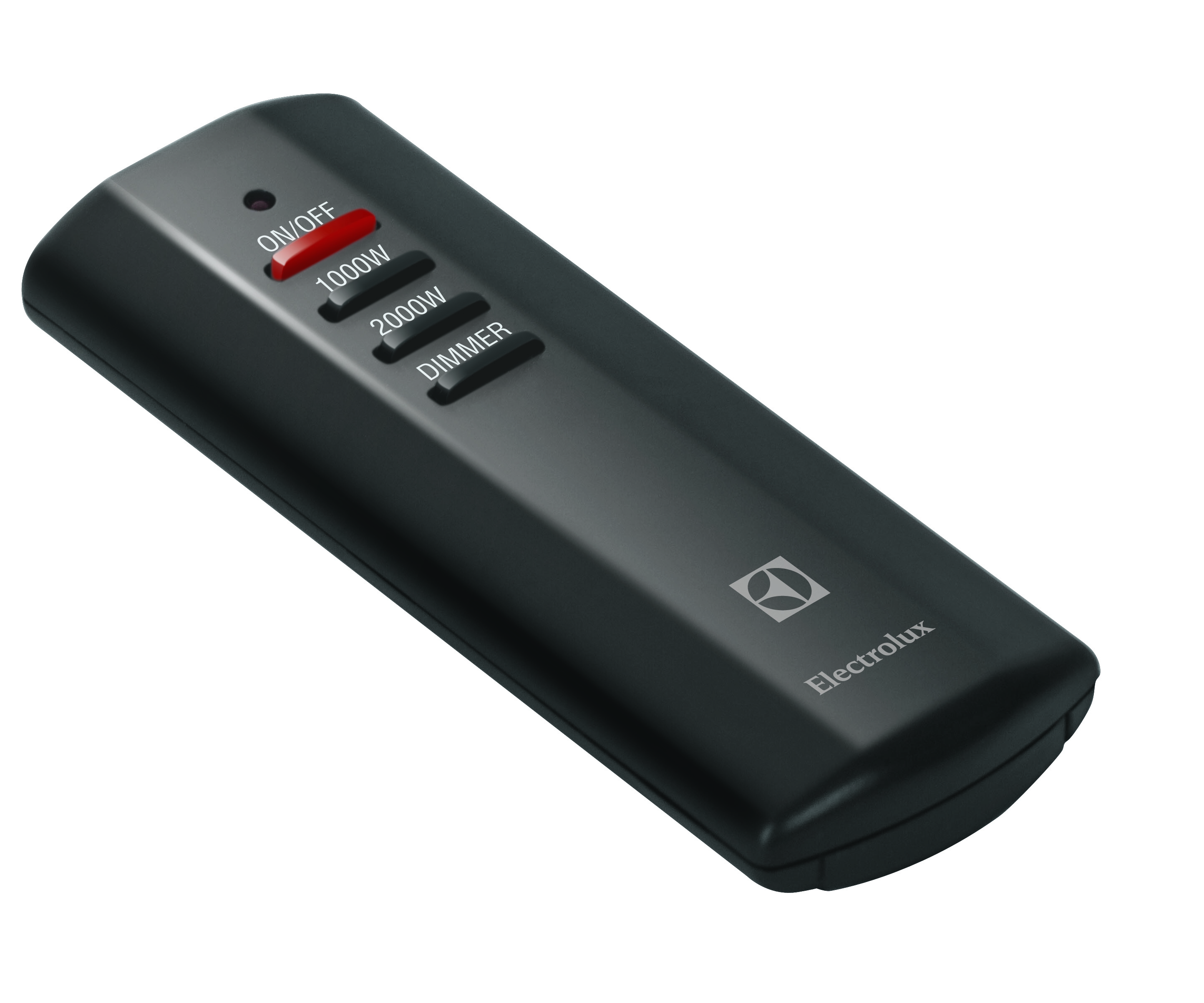 95 мм
660 мм
звук
два вида декоративного топлива в комплекте (белые камни и дрова)
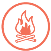 регулируемая мощность обогрева 1800/900 Вт
технология
эргономичное потребление в режиме «эффект пламени» - 4 Вт
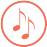 потрескивания дров
Real Fire Perfect
пульт
возможность
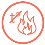 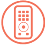 управления
использования без обогрева
мощность
встроенный
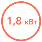 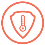 термостат
обогрева 1,8 кВт
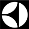 настенный камин
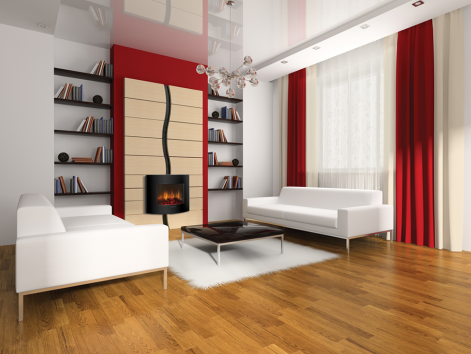 EFP/W - 1150URLS
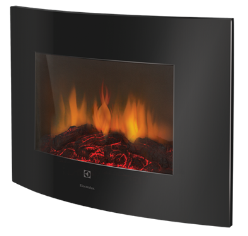 520  мм
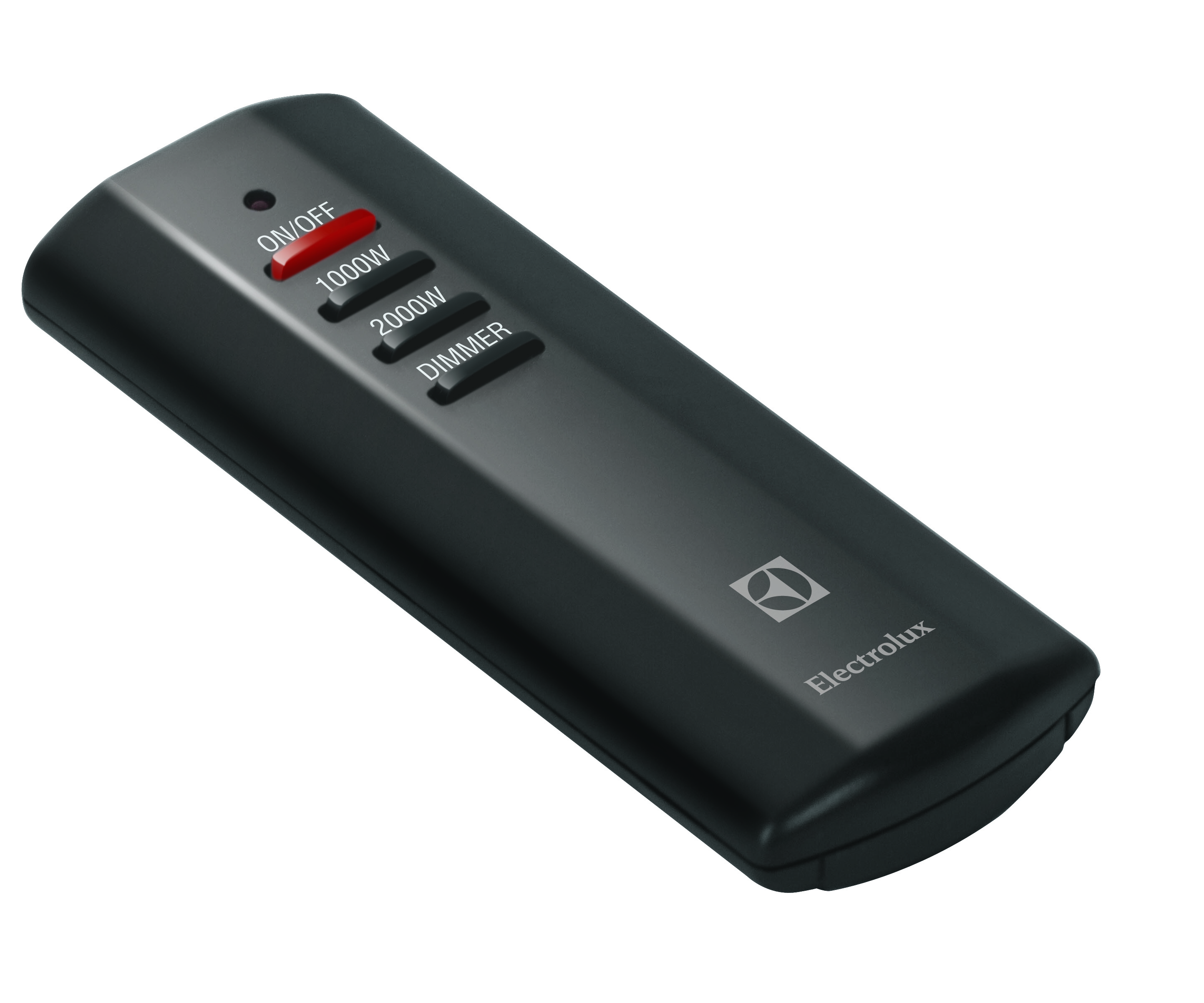 114 мм
650 мм
два вида декоративного топлива в комплекте (белые камни и дрова)
закаленное стекло повышенной прочности
ручное
эргономичное потребление в режиме «эффект пламени» -  4 Вт
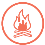 технология
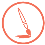 окрашивание дров
Real Fire Perfect
возможность
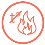 звук
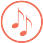 использования без обогрева
потрескивания дров
мощность
панорамная
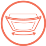 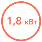 обогрева 1,8 кВт
фронтальная панель
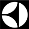 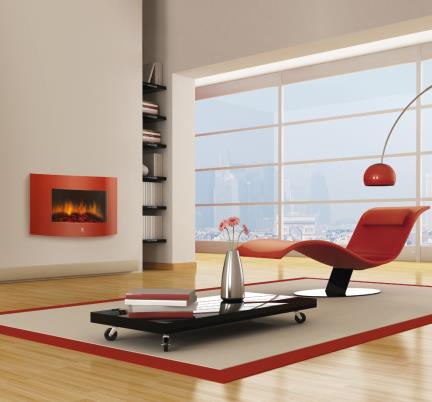 настенный камин
EFP/W - 1200URLS
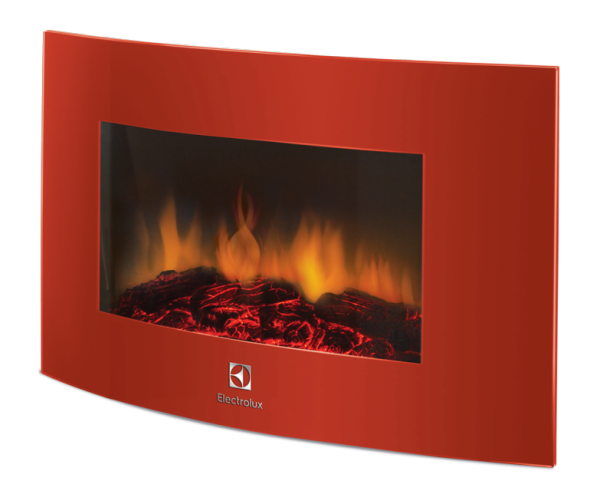 560  мм
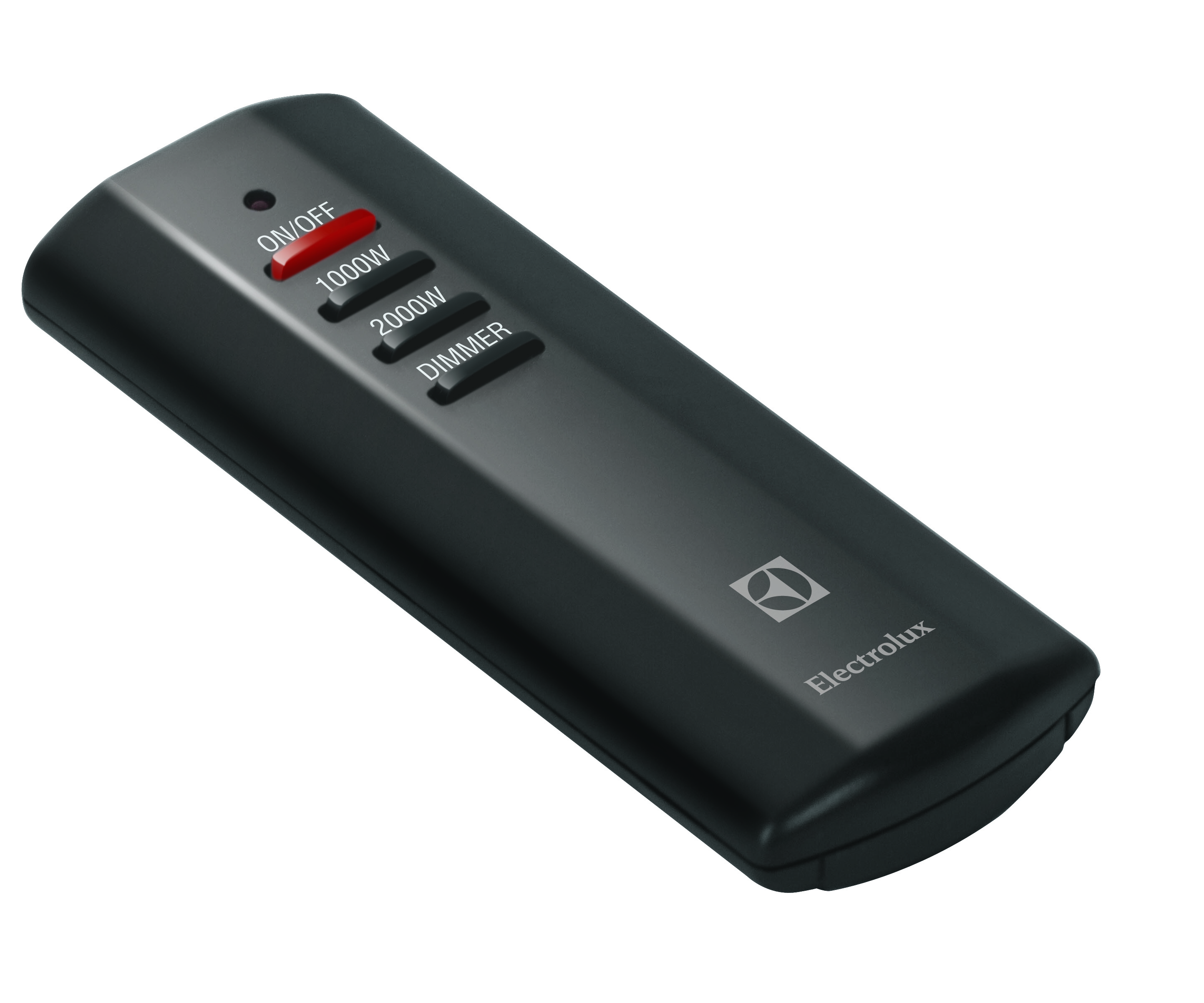 885 мм
135 мм
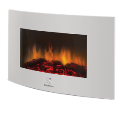 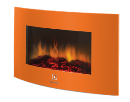 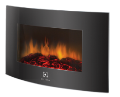 ручное
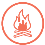 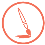 технология
окрашивание дров
Real Fire Perfect
закаленное ударопрочное стекло
два вида декоративного топлива в комплекте (белые камни и дрова)
4 стильных цветовых решения:
черный
белый
красный
оранжевый
возможность
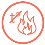 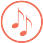 звук
использования без обогрева
потрескивания дров
мощность
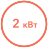 панорамная
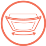 обогрева 2 кВт
фронтальная панель
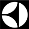 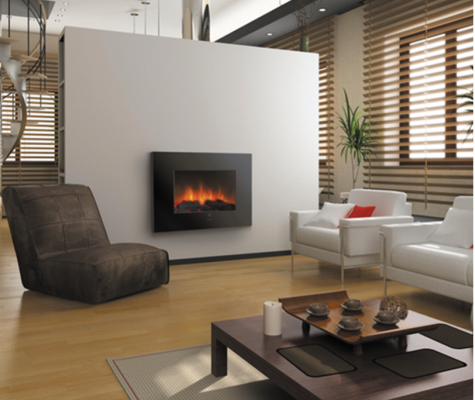 настенный камин
EFP/W - 1250ULS
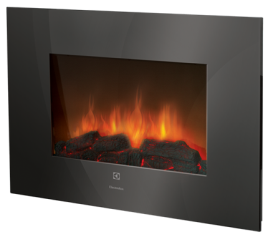 560  мм
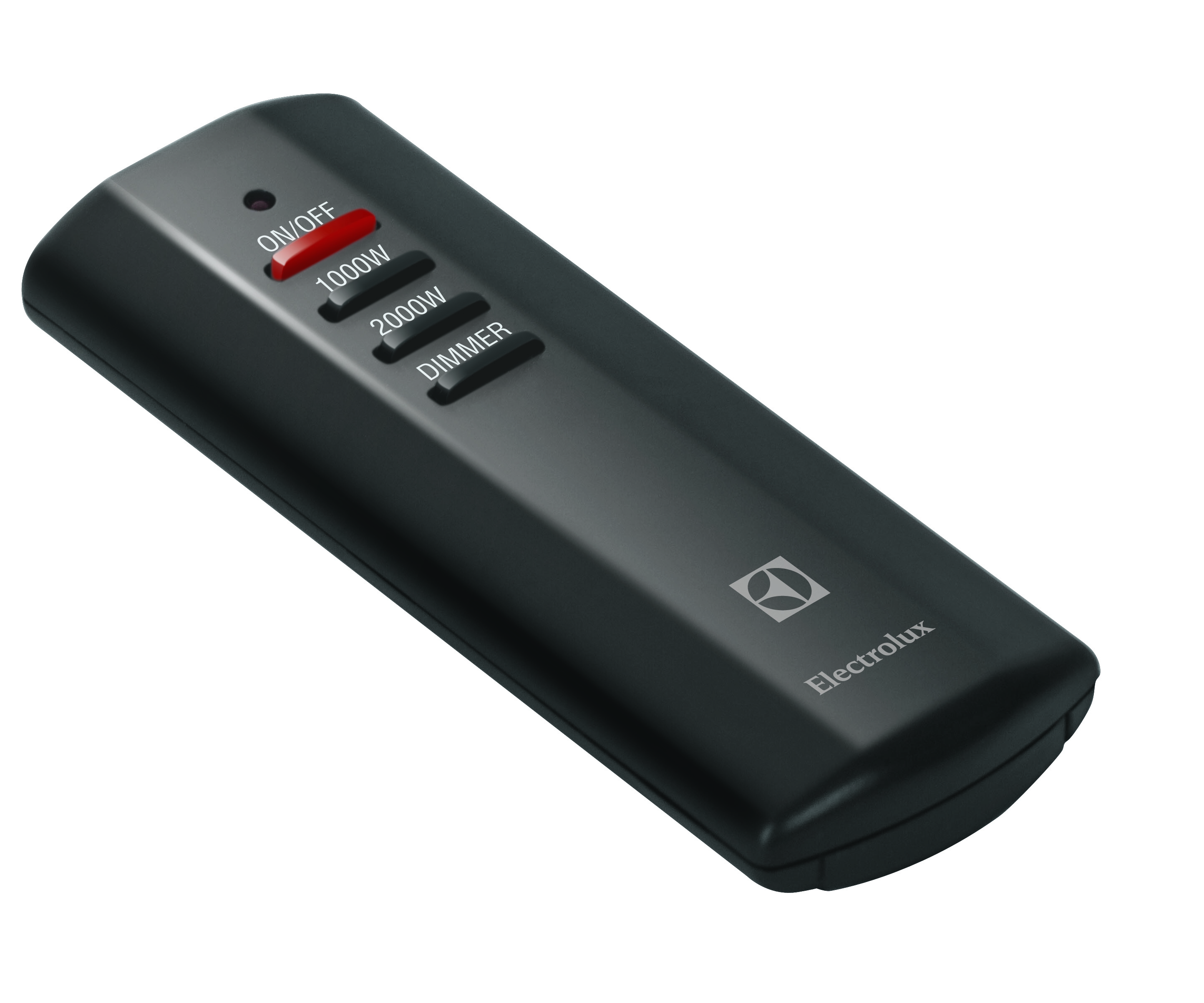 900 мм
95 мм
ручное
эргономичное потребление в режиме «эффект пламени» - 6 Вт
ультра-широкая модель
два вида декоративного топлива в комплекте (белые камни и дрова)
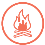 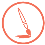 технология
окрашивание дров
Real Fire Perfect
возможность
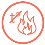 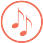 звук
использования без обогрева
потрескивания дров
мощность
пульт
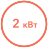 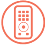 обогрева 2 кВт
управления
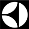 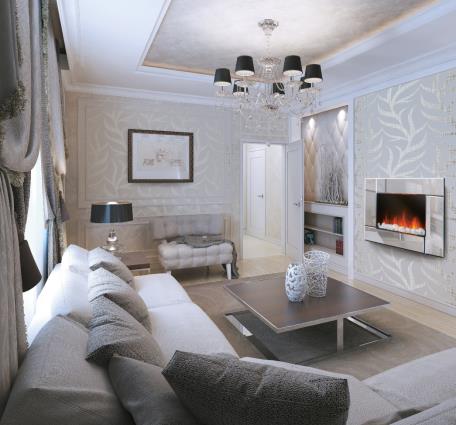 настенный камин
EFP/W - 2000S
560  мм
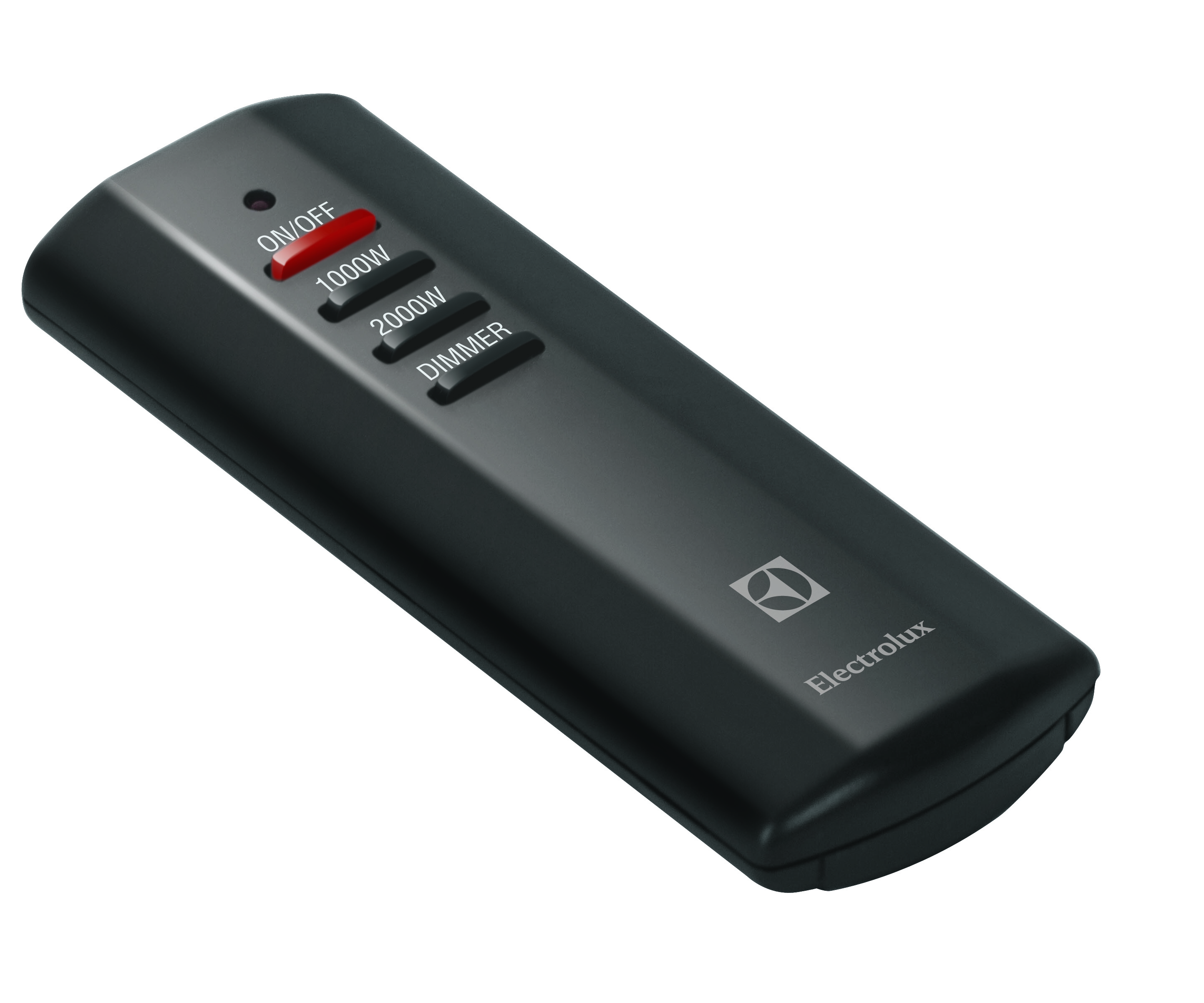 107 мм
900 мм
зеркальная панель с повышенной отражающей способностью
декоративное топливо: белые камни
эргономичное потребление в режиме «эффект пламени» - 4 Вт
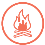 регулировка
технология
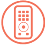 яркости пламени
Real Fire Perfect
возможность
звук
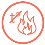 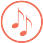 потрескивания дров
использования без обогрева
мощность
пульт
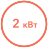 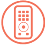 обогрева 2 кВт
управления
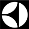 настенный камин
EFP/W – 1200RCL
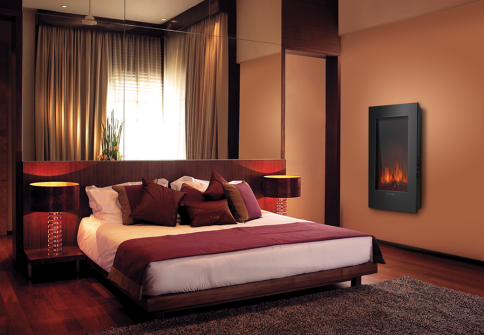 876  мм
122 мм
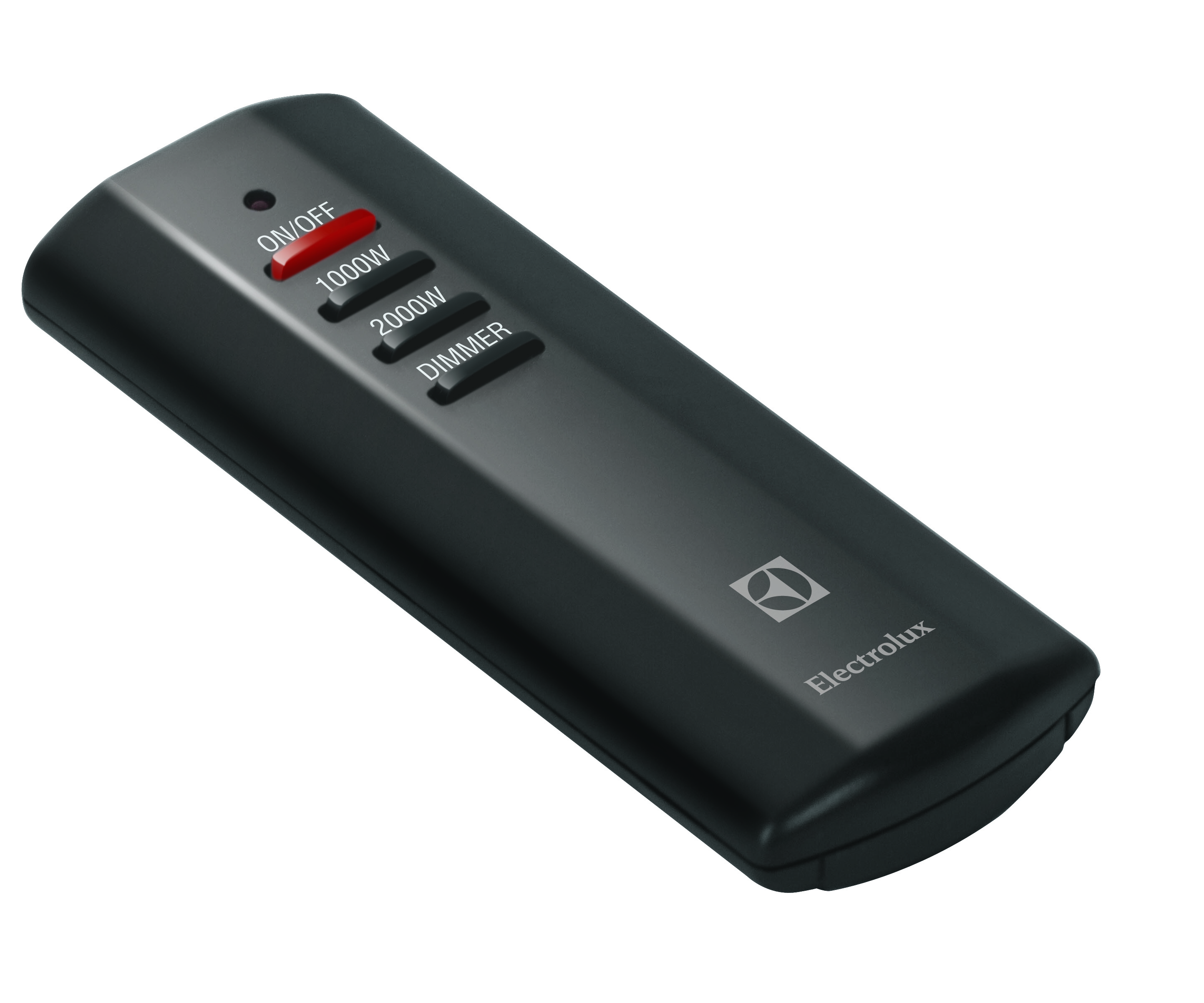 578 мм
система защиты от перегрева
регулировка
регулируемая мощность обогрева 2000/1000 Вт
эргономичное потребление в режиме «эффект пламени» - 4 Вт
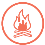 технология
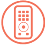 яркости пламени
Real Fire Perfect
возможность
ручное
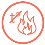 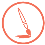 окрашивание дров
использования без обогрева
мощность
пульт
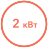 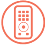 обогрева 2 кВт
управления
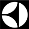 настенный камин
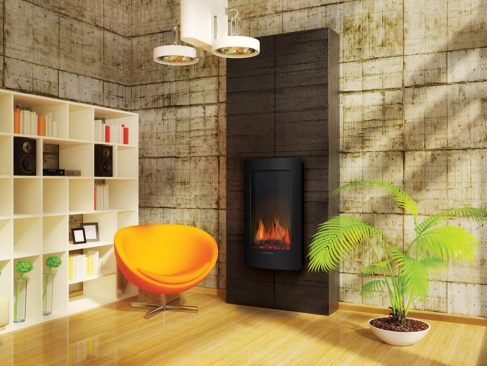 EFP/W – 1300RRCL
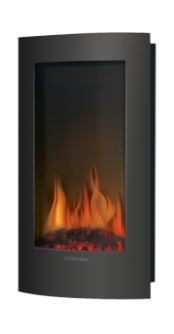 876  мм
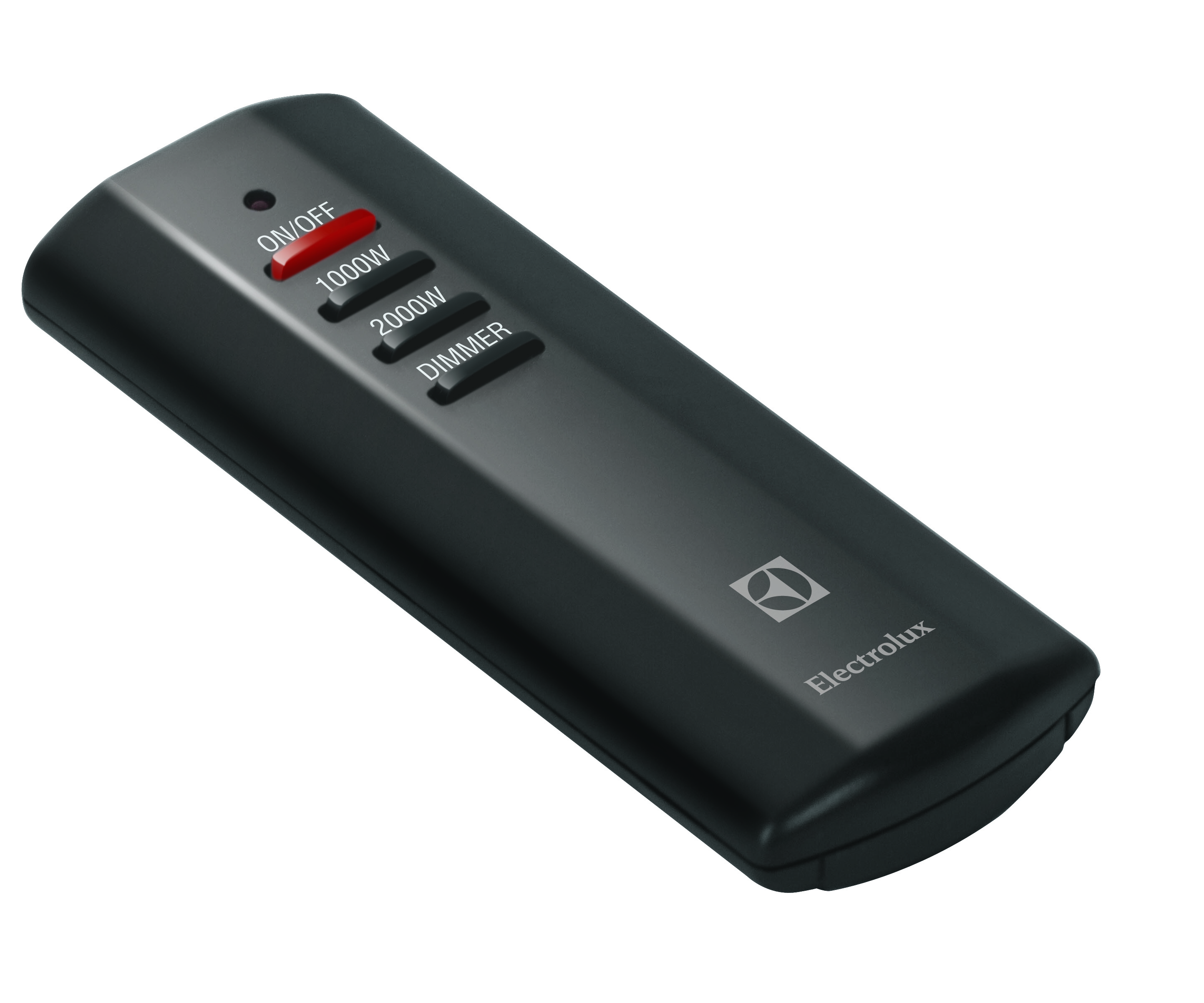 138 мм
578 мм
панорамная фронтальная панель
регулировка
регулируемая мощность обогрева 2000/1000 Вт
эргономичное потребление в режиме «эффект пламени» - 4 Вт
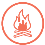 технология
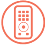 яркости пламени
Real Fire Perfect
возможность
панорамная
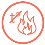 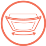 фронтальная панель
использования без обогрева
мощность
пульт
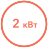 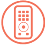 обогрева 2 кВт
управления
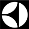 технические характеристики
модерн
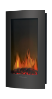 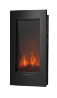 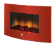 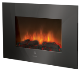 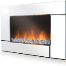 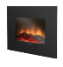 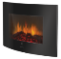 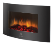 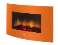 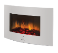 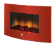 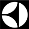 Успешных продаж!